ГБДОУ «Детский сад №67» компенсирующего вида 
г. Дзержинска
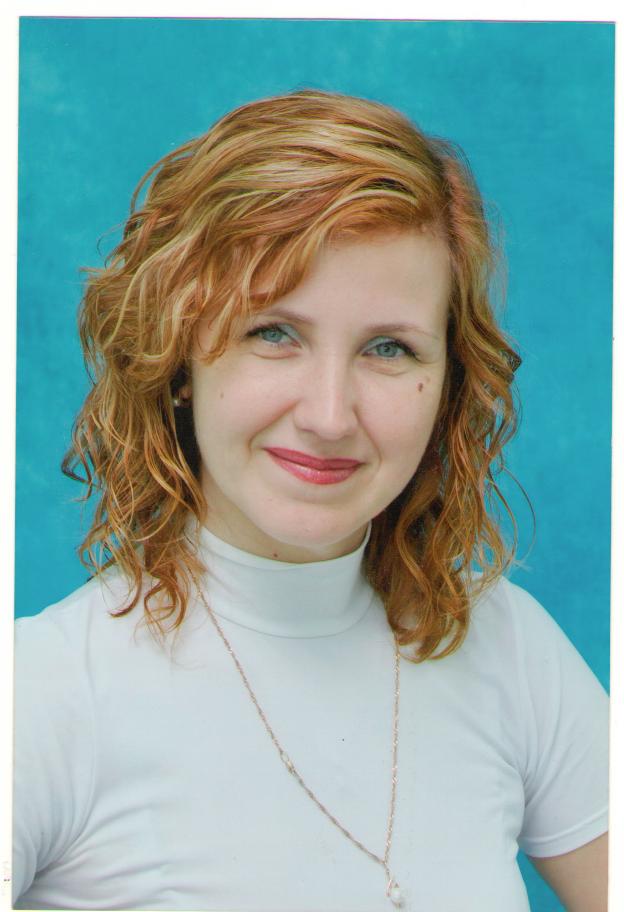 Зинченко Елена Ивановна
воспитатель
 высшей квалификационной категории
Тема презентации:
«Развитие художественно- творческих способностей у детей дошкольного возраста 
 с нарушениями опорно – двигательного аппарата  через использование нетрадиционных техник  рисования»
«Нетрадиционные техники рисования помогут детям почувствовать себя свободными, помогут раскрепоститься,увидеть и передать на бумаге то, что обычными способами сделатьнамного труднее. А главное, нетрадиционные техники рисованиядают ребенку возможность удивиться и порадоваться миру»М. Шклярова
г.Дзержинск
Нижегородской  обл.
2024г.
Актуальность личного вклада педагога в развитие образования:
Одна из приоритетных задач ФГОС ДО :
«Создание благоприятных условий развития способностей и творческого потенциала каждого ребенка как субъекта отношений с самим собой, другими детьми, взрослыми и миром»
Адаптированная образовательная программа  ГБДОУ «Детский сад № 67»
Образовательная область «Художественно-эстетическое развитие»
Раздел «Изобразительная  деятельность»(рисование)
Использование нетрадиционных техник  рисования
Развитие творческих способностей
Ведущая педагогическая идея
Развитие художественно-творческих способностей воспитанников с НОДА будет успешным если систематически использовать нетрадиционные техники и средства рисования
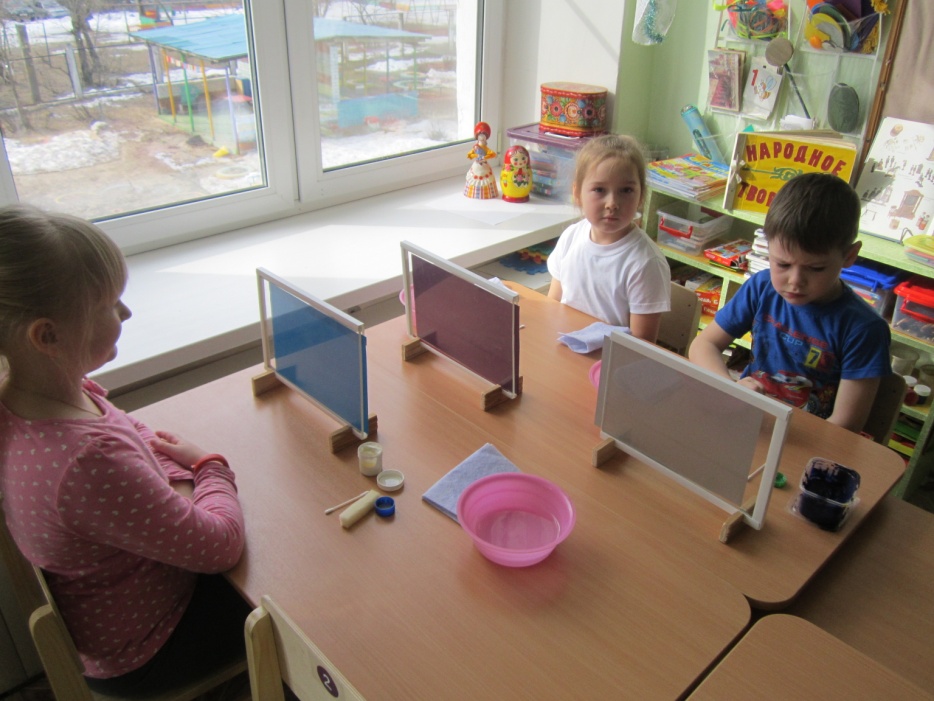 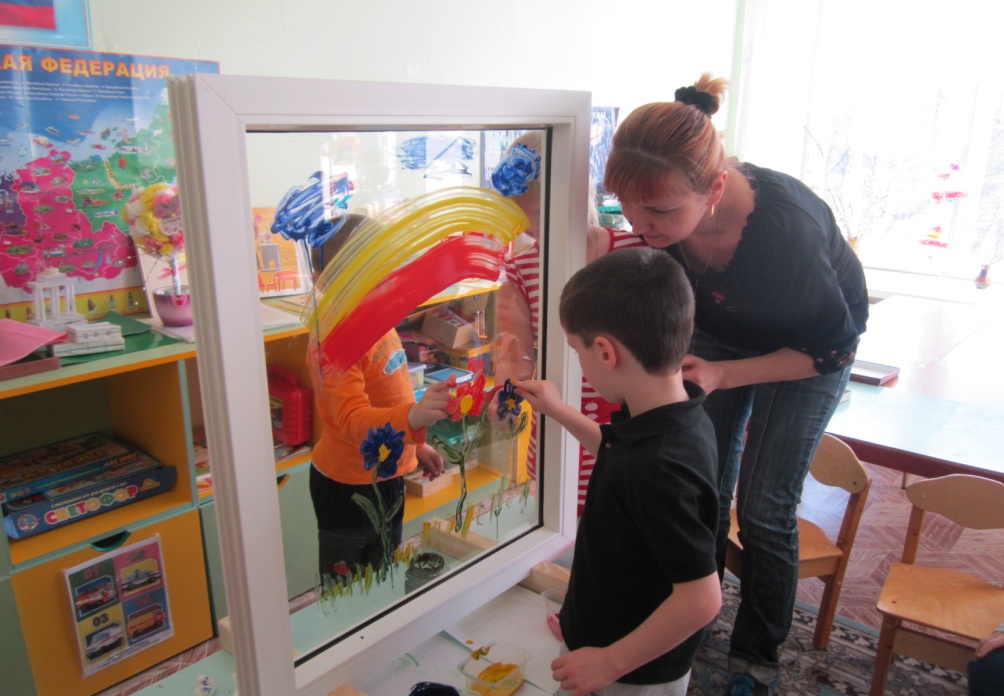 Деятельностный аспект личного вклада педагога в развитие образования:
I этап – репродуктивный
 Цель: ознакомление с нетрадиционными техниками рисования
II этап – творческий
Цель :создание условий для развития художественно творческих способностей
Направления работы по использованию нетрадиционных техник рисования:
- от рисования отдельных предметов к рисованию сюжетных эпизодов и далее к сюжетному рисованию;
- от применения наиболее простых видов нетрадиционной техники изображения к более сложным;
- от использования готового оборудования, материала к применению таких, которые необходимо самим изготовить;
- от использования метода подражания к самостоятельному выполнению замысла;
- от применения в рисунке одного вида техники к использованию смешанных техник изображения;
- от индивидуальной работы к коллективному изображению предметов, сюжетов нетрадиционной техники рисования.
Деятельностный аспект личного вклада педагога в развитие образования:
I этап-репродуктивный
средняя группа
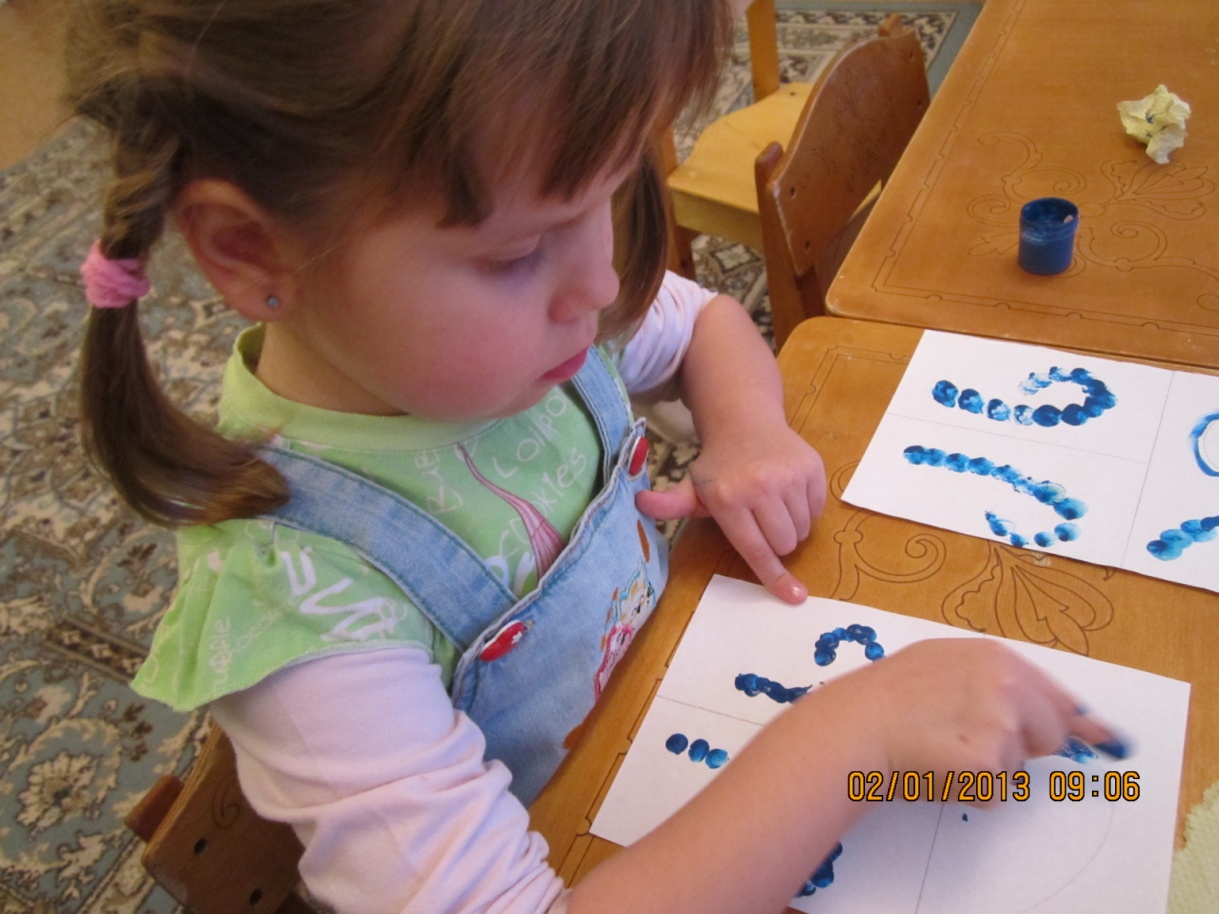 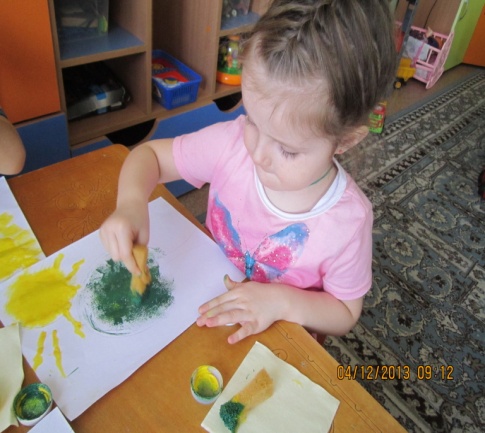 печать ладонью, пальчиком, кулачком, обеими руками Оттиск картофелем, тычок  ватными палочками, печать губкой ,мятой бумагой
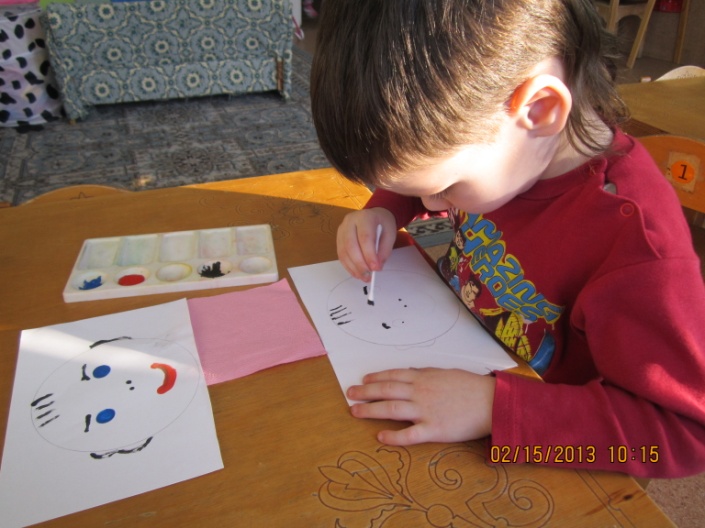 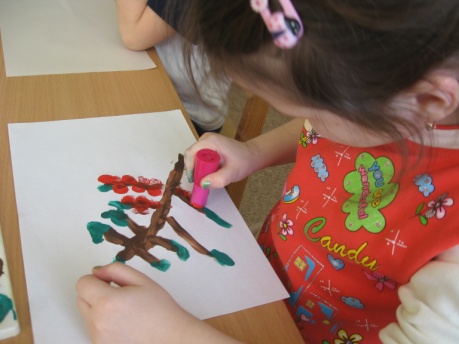 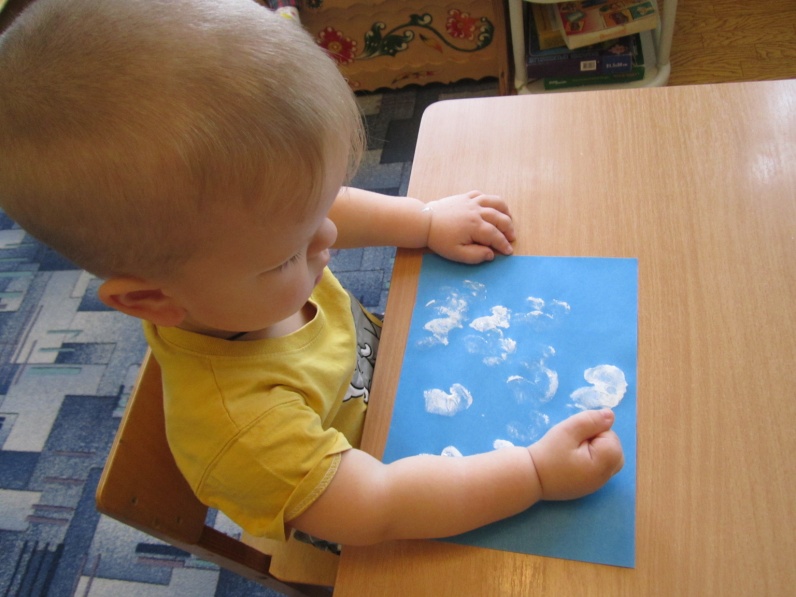 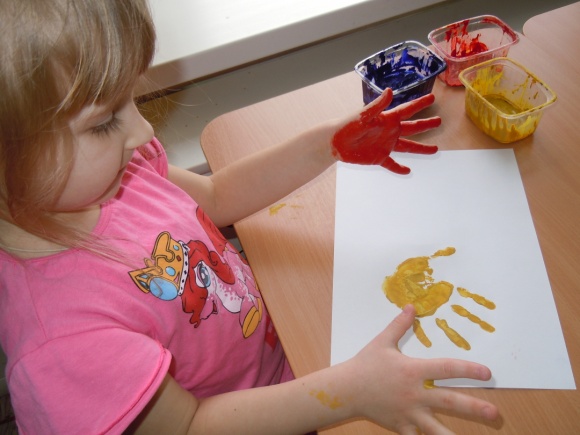 Деятельностный аспект личного вклада педагога в развитие образования:
I этап - репродуктивный
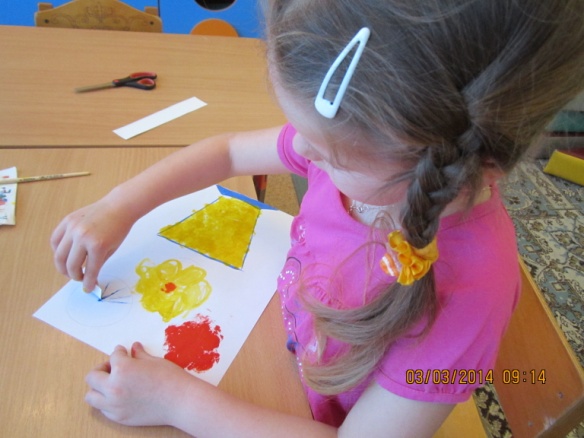 Старшая группа
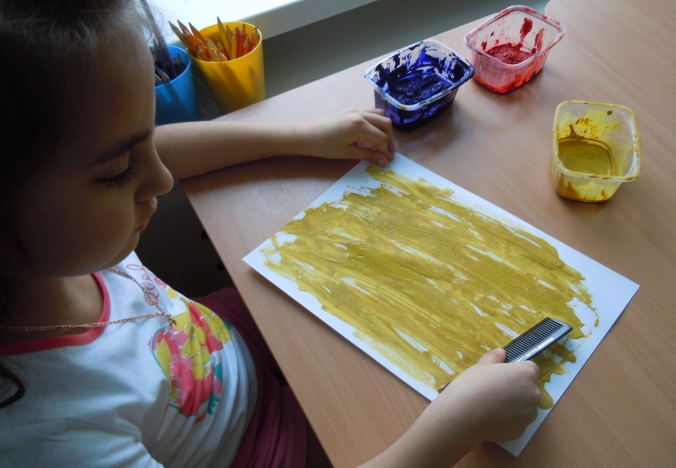 рисование парафиновой свечой, прорисовка расчёской,
печать  ребром картона.
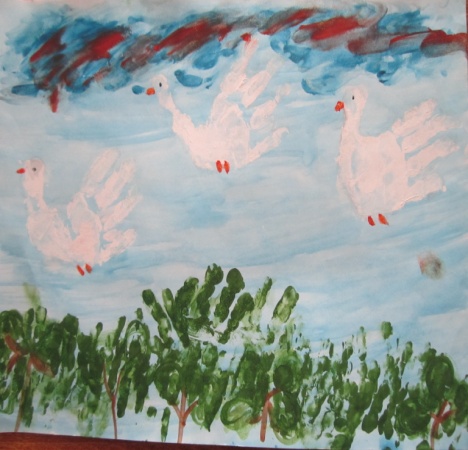 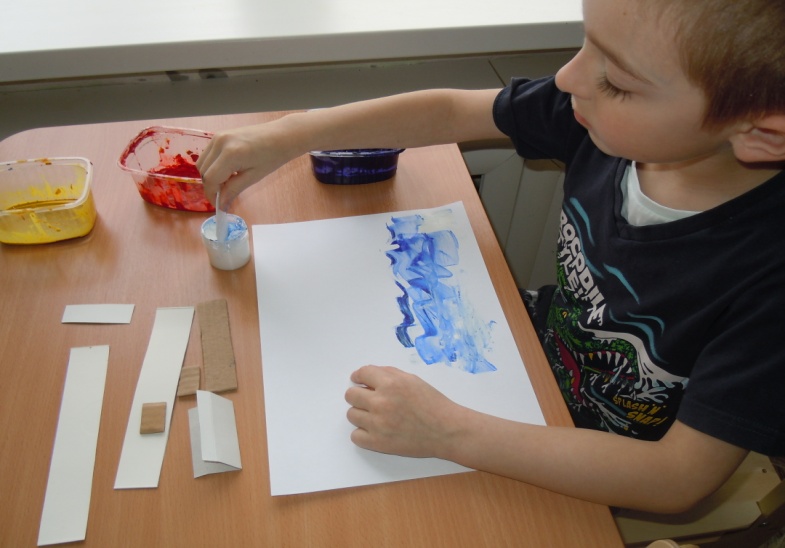 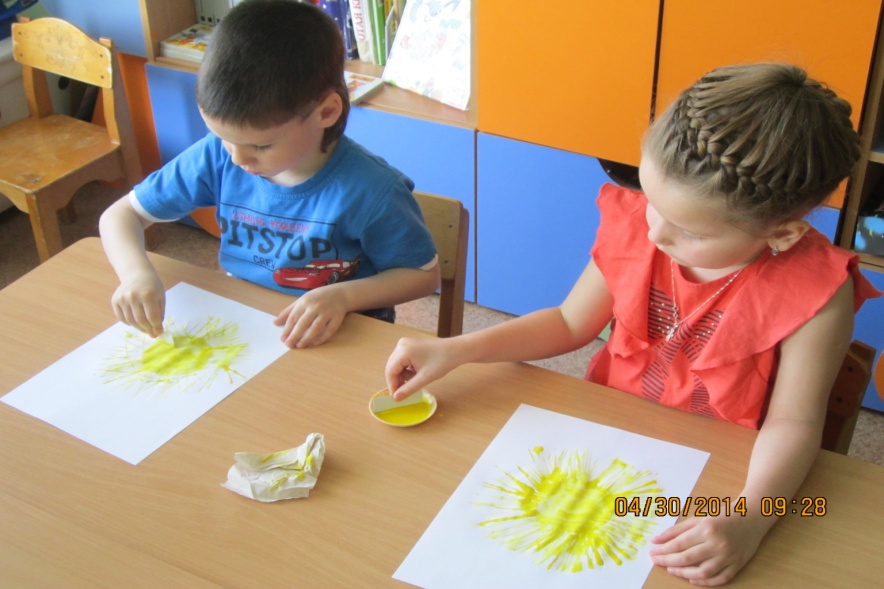 Деятельностный аспект личного вклада педагога в развитие образования:
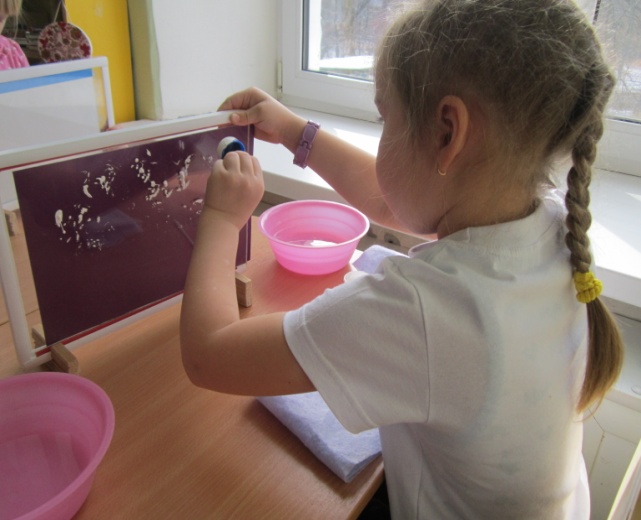 I этап -репродуктивный
Подготовительная группа
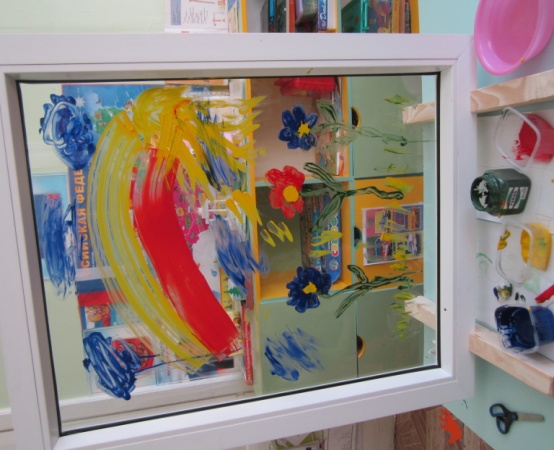 Монотопия, кляксография,
раздувание краски,
рисование по стеклу
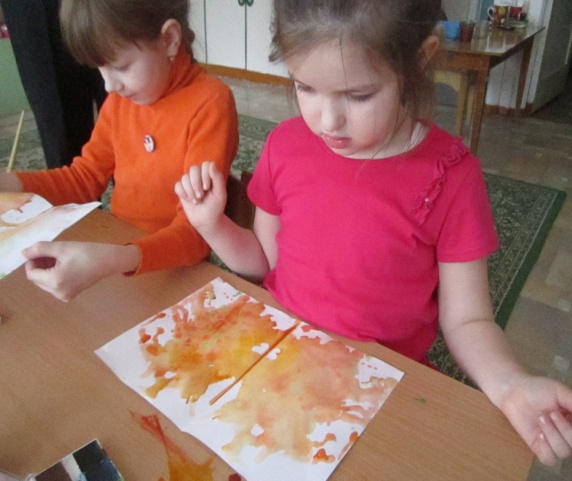 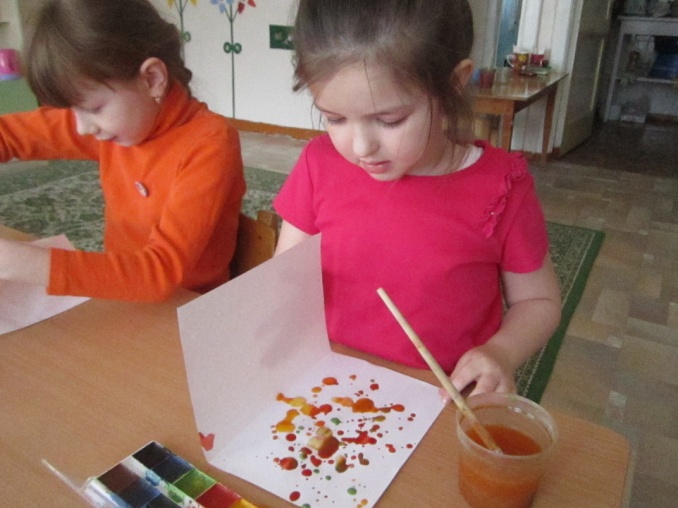 Прозрачный  мольберт
1.60Х80
2. 30 х 20
На каждого ребёнка.
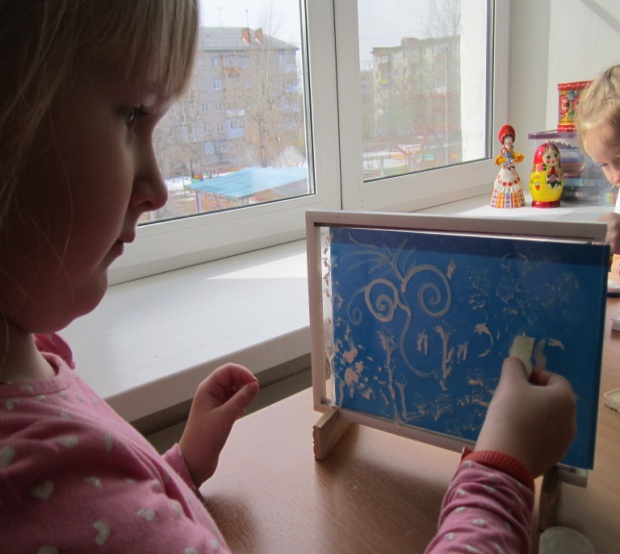 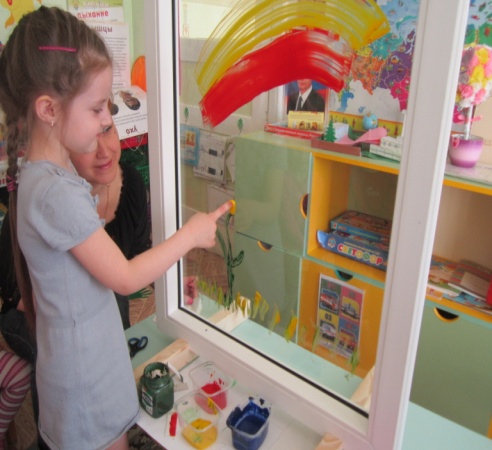 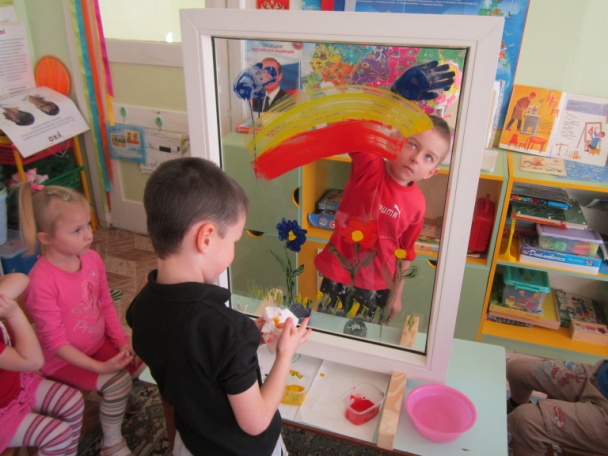 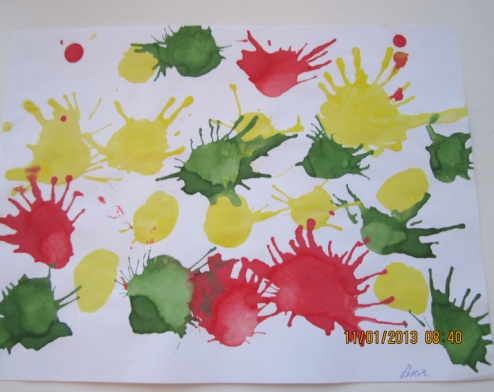 Деятельностный аспект личного вклада педагога в развитие образования:
I I этап -творческий
Создание условий для развития совместной и самостоятельной творческой деятельности воспитанников
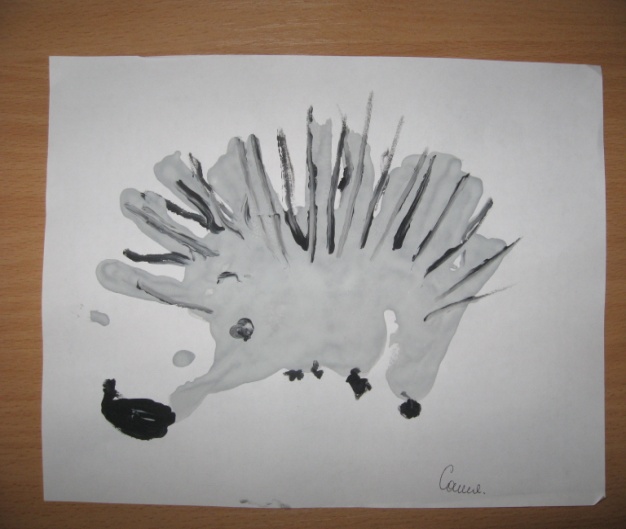 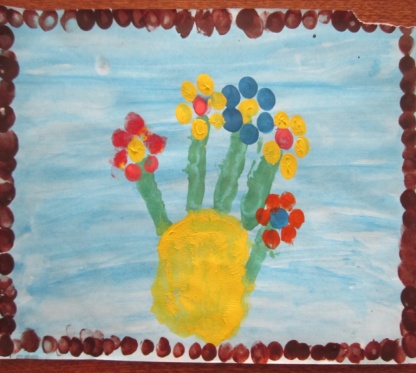 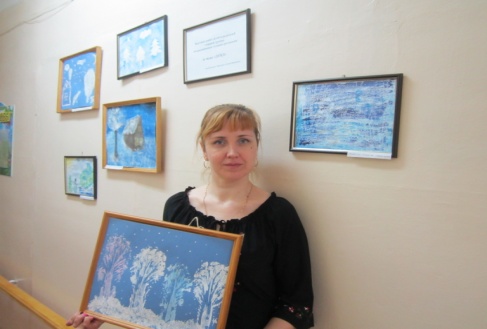 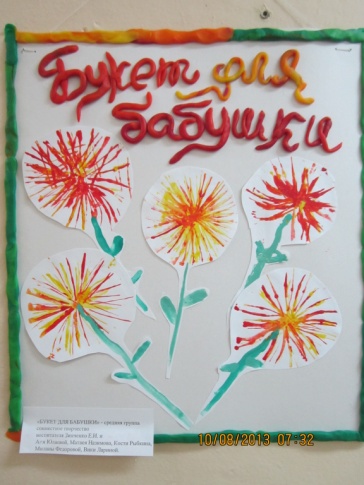 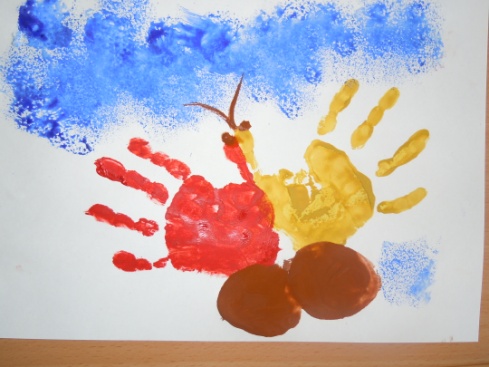 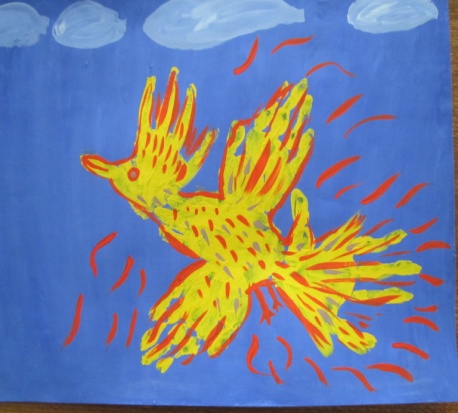 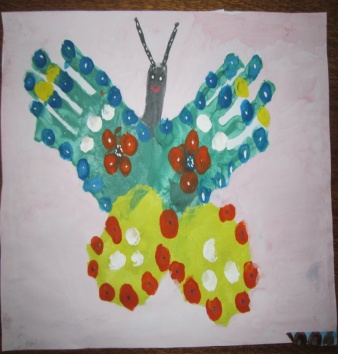 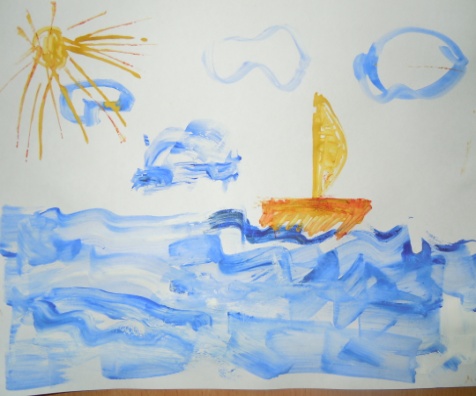 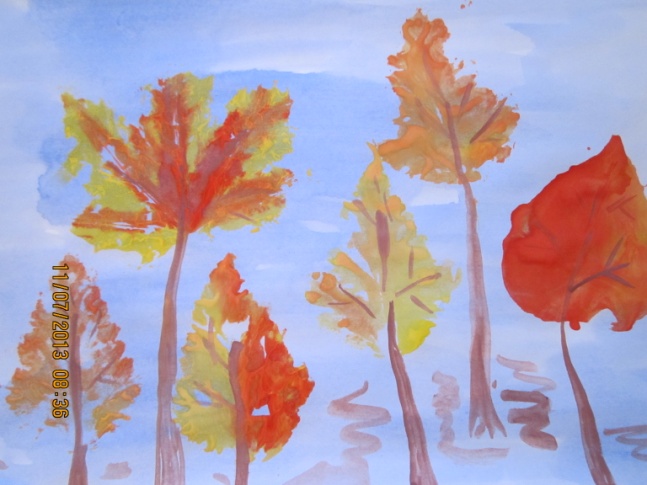 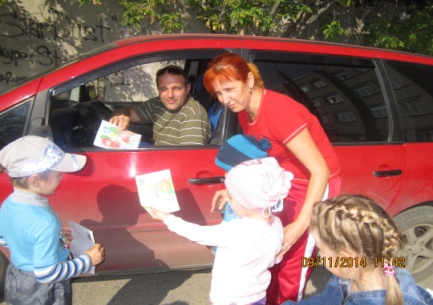 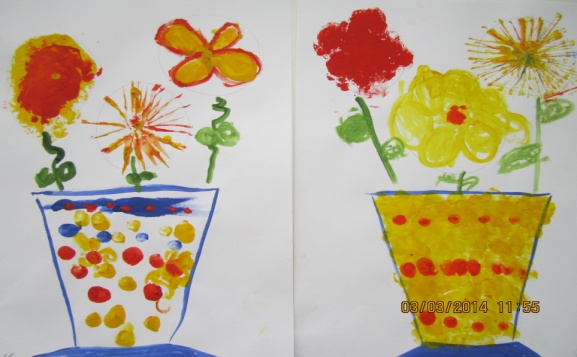 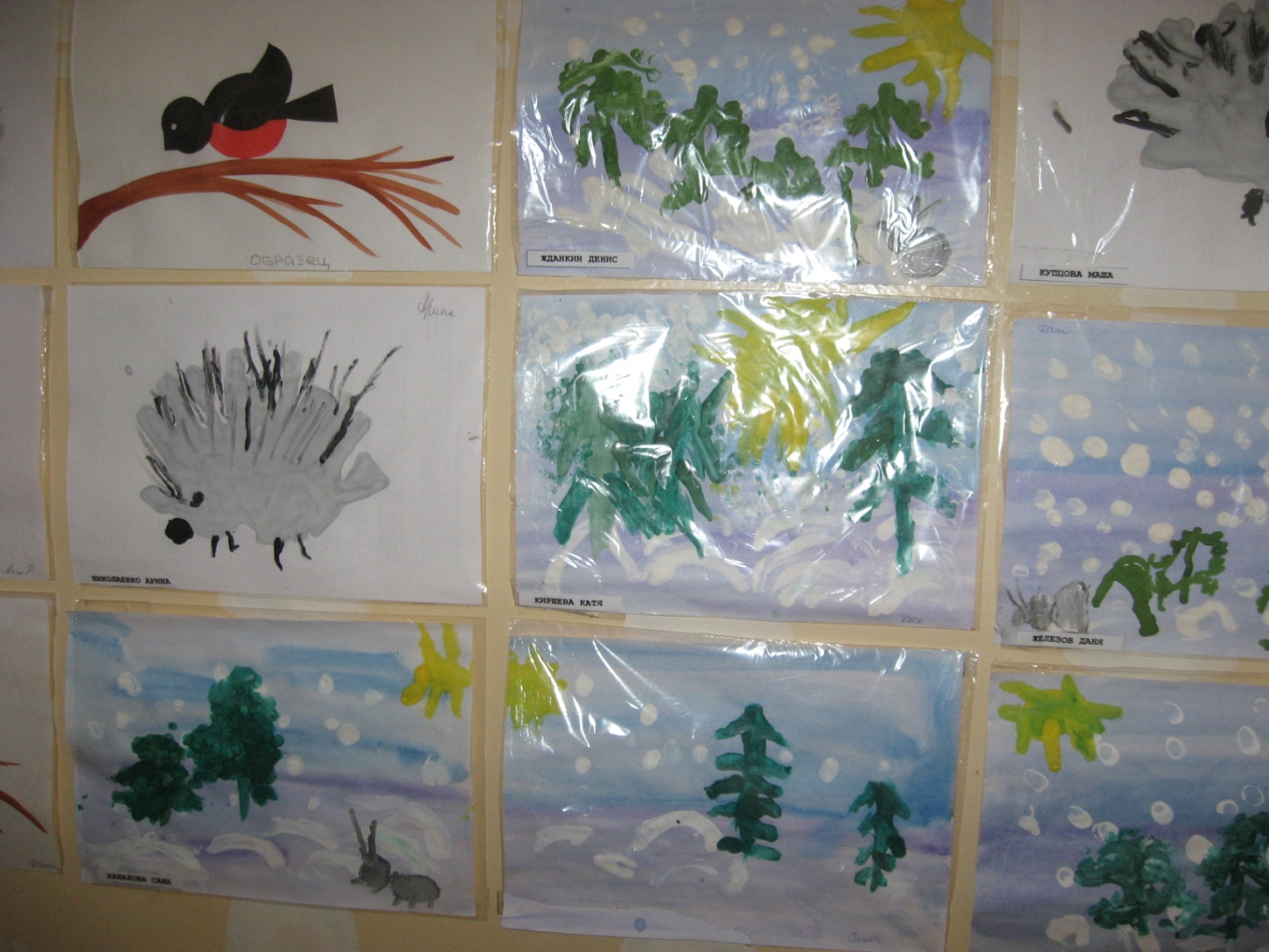 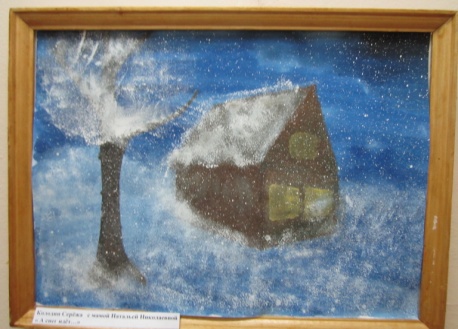 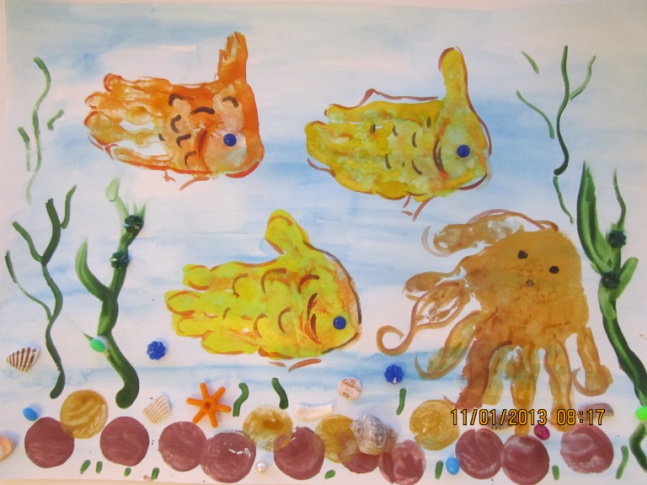 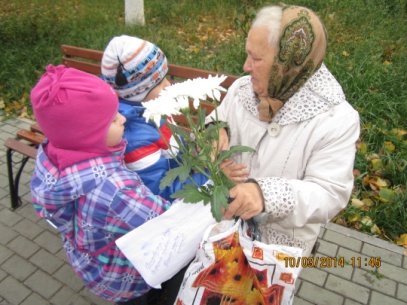 Предметно-развивающая среда
Схемы-алгоритмы
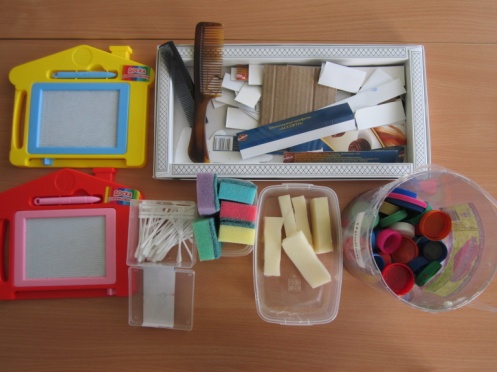 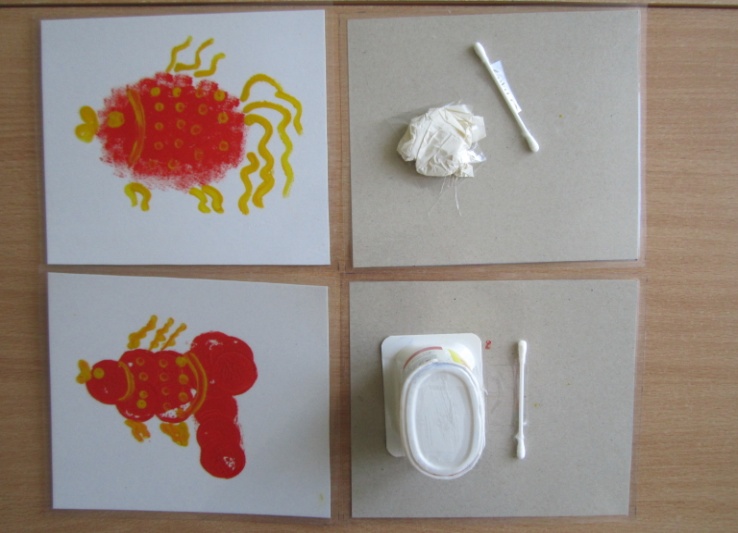 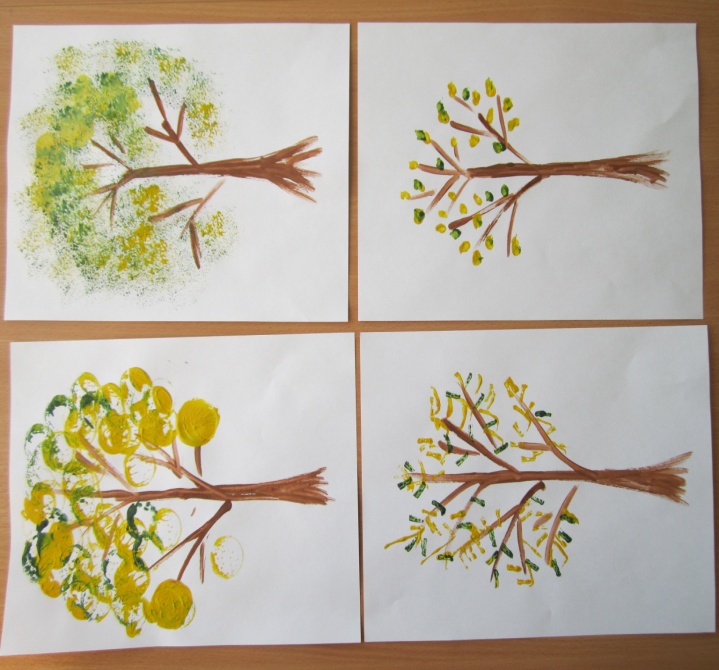 Нетрадиционные средства:
пробки,
паролон, палочки,
расчёски,
свечи,
печати
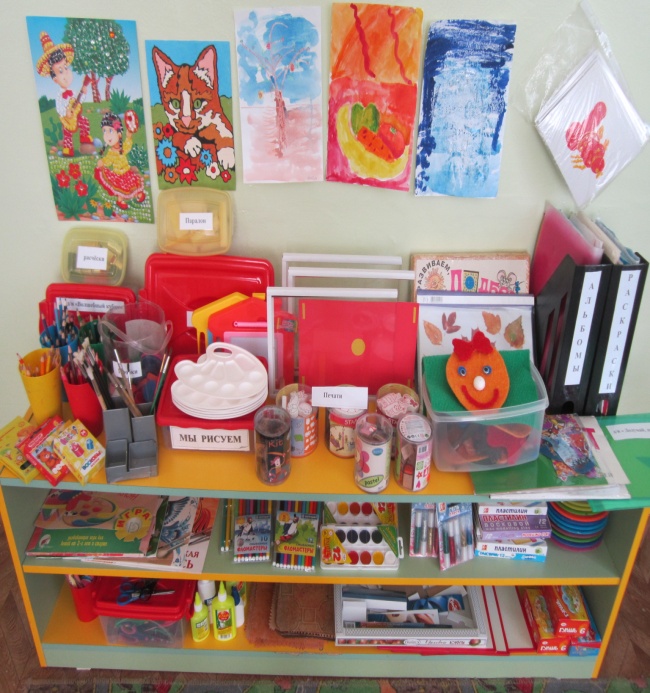 д/и «Составь картинку»
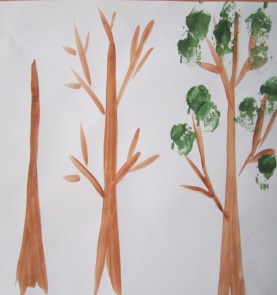 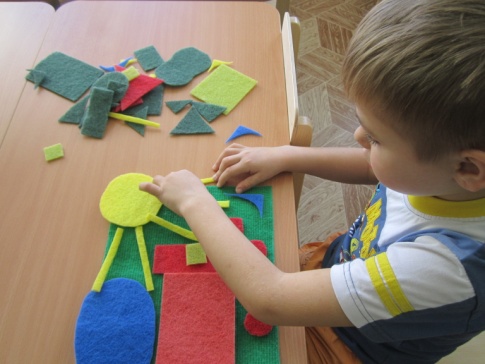 д/и «Весёлые картинки
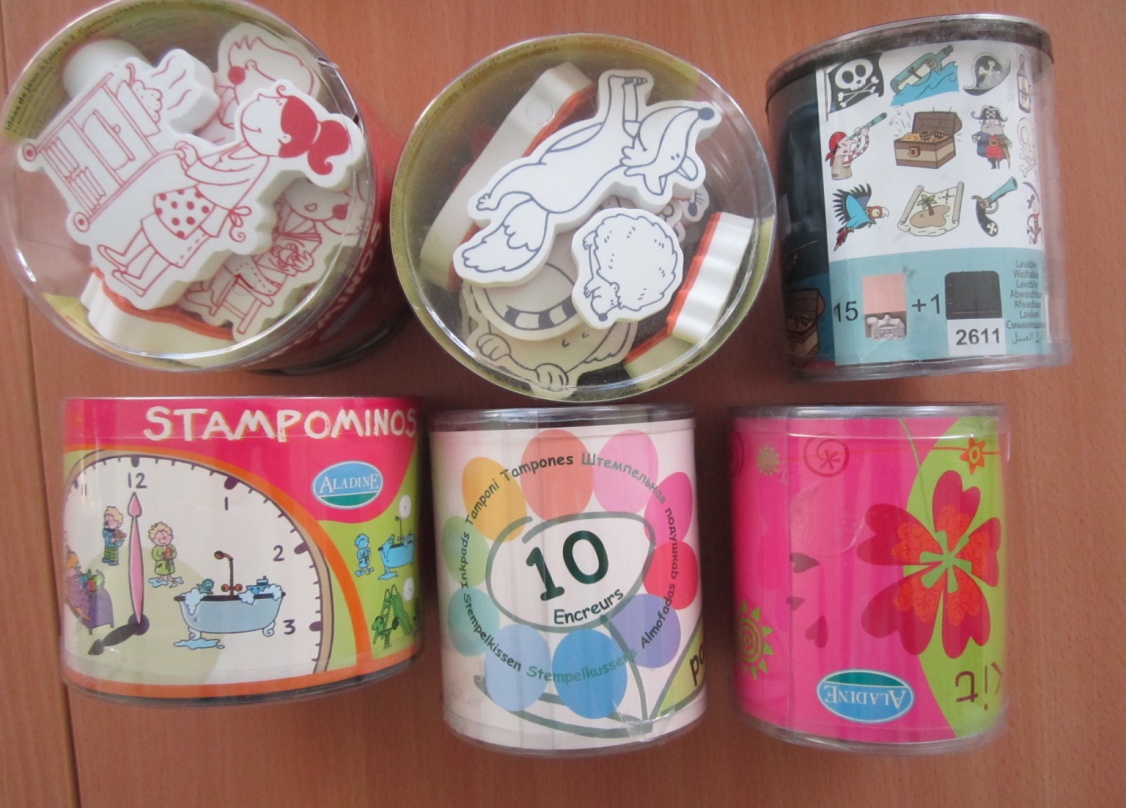 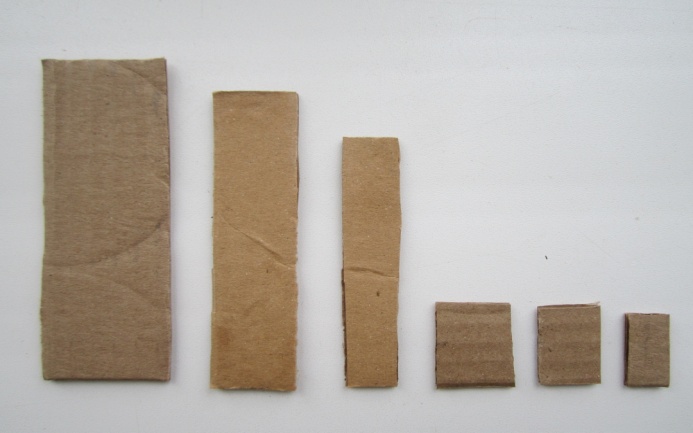 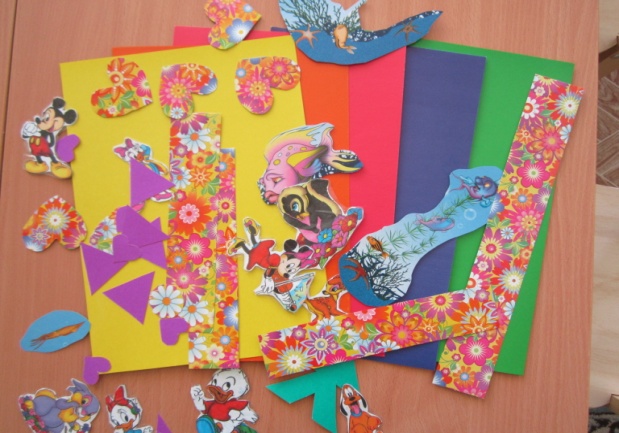 Альбом «Волшебные рисунки»
Полоски картона
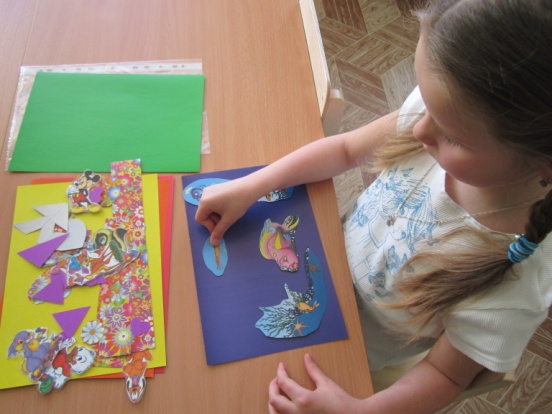 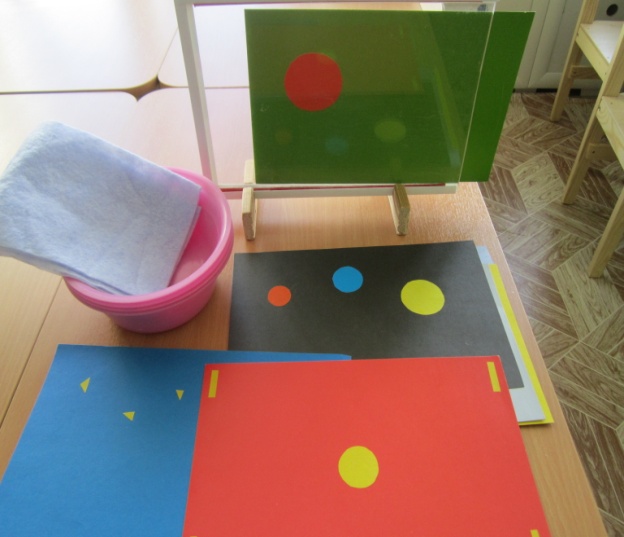 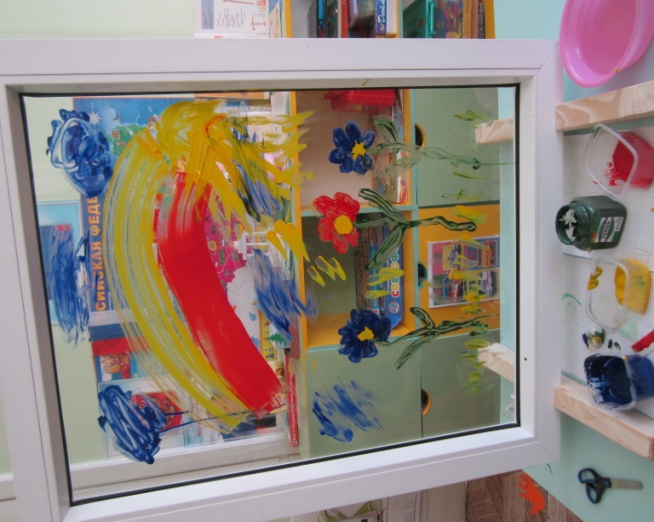 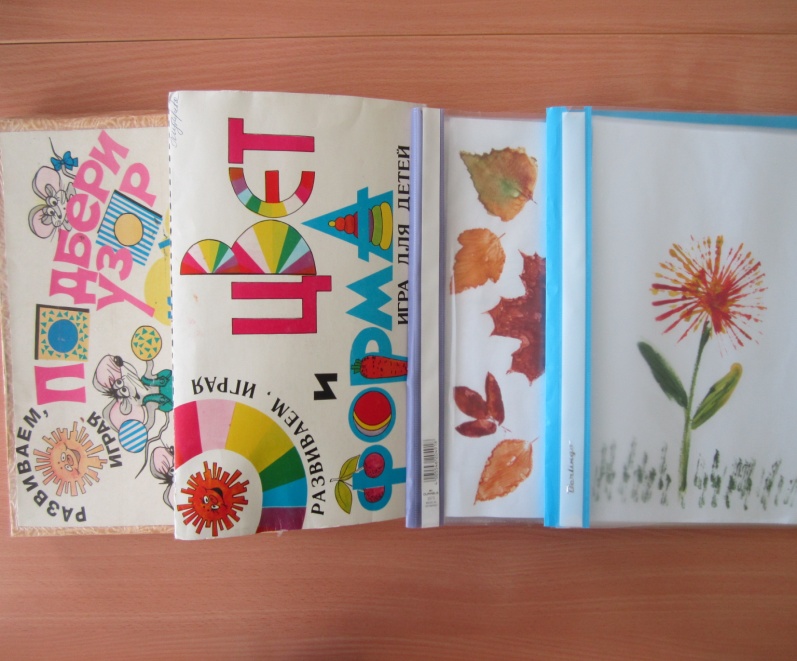 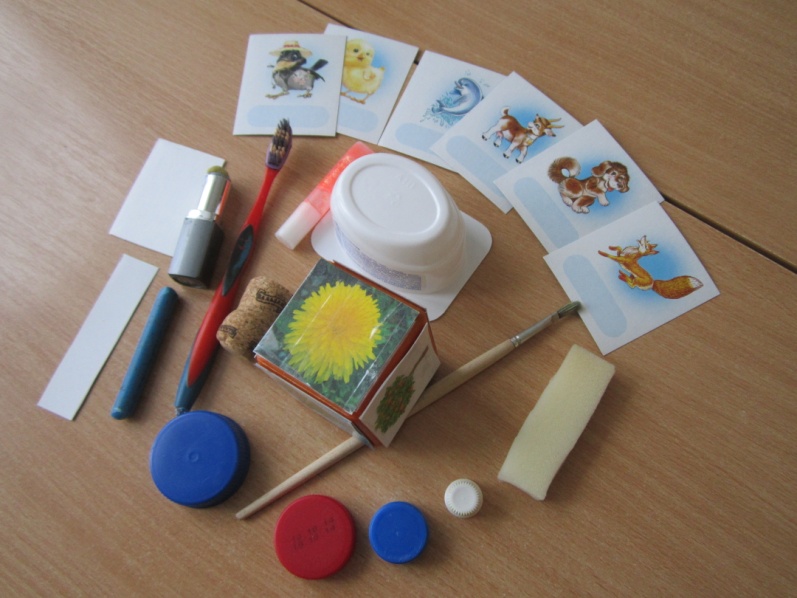 д/и «Волшебный кубик»
Стеклянные мольберты 60х80 см, 20х30см
Деятельностный аспект личного вклада педагога в развитие образования:
1Анкетирование 
« «Любит ли ваш ребёнок  рисовать? Чем? Как?»
  2.Творческие мастерские « Ёлочные игрушки, «Подарок бабушке»
мастер- класс
       «Рисуем вместе с детьми»
 3.Информационные папки 
«Значение творчества в
 развитии ребёнка
 дошкольного возраста»
    4.Дни открытых дверей 
Просмотр НОД 
5.Создание альбома для 
родителей
«Что и как можно нарисовать
 ладошкой и не только»
6.Организация совместных творческих выставок
7.Привлечение к участию в городских и интернет творческих конкурсах
Взаимодействие  с родителями
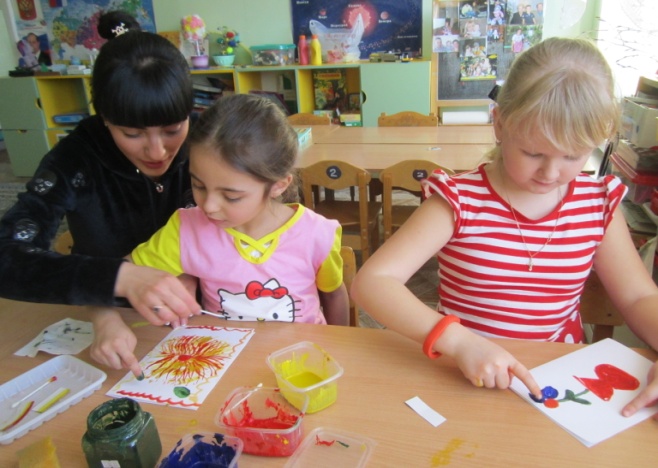 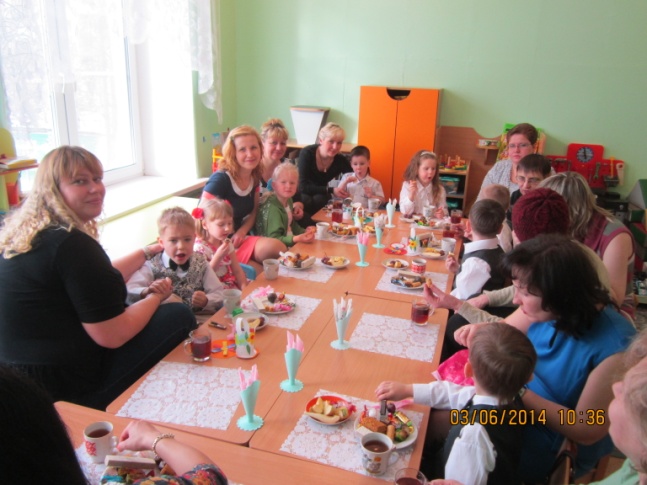 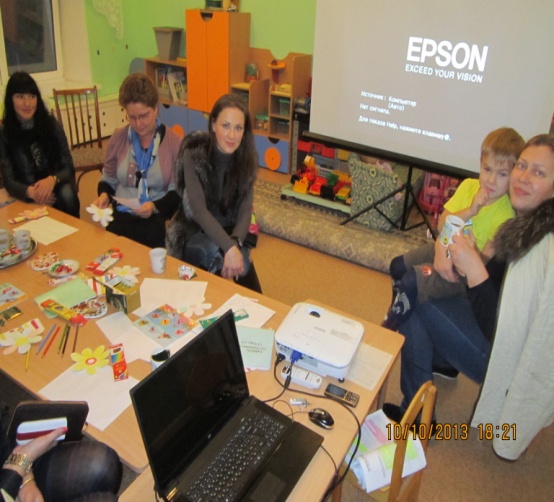 Диапазон личного вклада  в развитие образования и степень его новизны.
Система в использовании нетрадиционных техник
Изготовление «Прозрачных мольбертов» 
Размером: 60х80 см, 20х30см
Разработка игр и упражнений для работы с 
«Прозрачным  мольбертом»
Разработка схем-алгоритмов, пооперационных карт изображения предметов разными нетрадиционными способами рисования, дидактических игр: «Волшебный кубик», «Весёлые картинки», «Составь картинку», компьютерной  игры «Рыбки»,кроссворда «Средства рисования»
Разработка перспективного  плана по использованию нетрадиционных техник рисования в образовательной деятельности с детьми подготовительной группе совместно со специалистами
Фрагмент перспективного плана на 2022-2023уч.год
/подготовительная  группа/
Транслируемость практических достижений в профессиональной деятельности педагогического работника
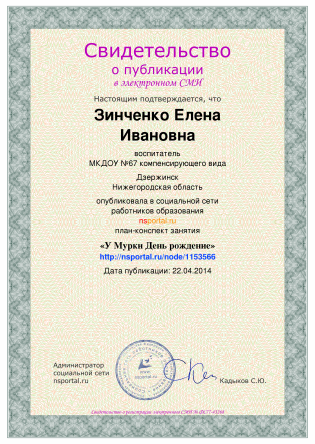 Участие во всероссийских творческих конкурсах
«Талантоха», «Рассударики
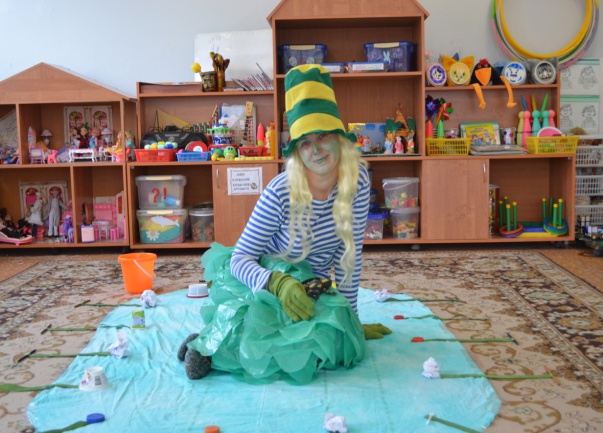 Публикации на интернет сайте ns portal :
конспекты НОД, кроссворд,презентации
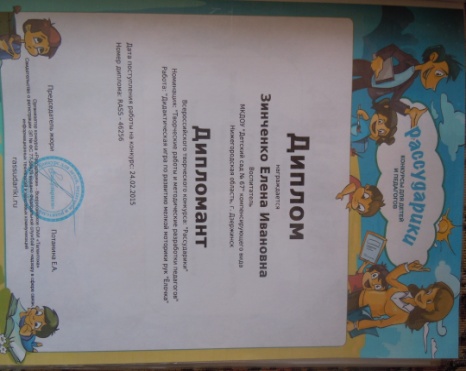 Городской конкурс педагогического мастерства
«Профи -2014»Показ НОД по изо деятельности
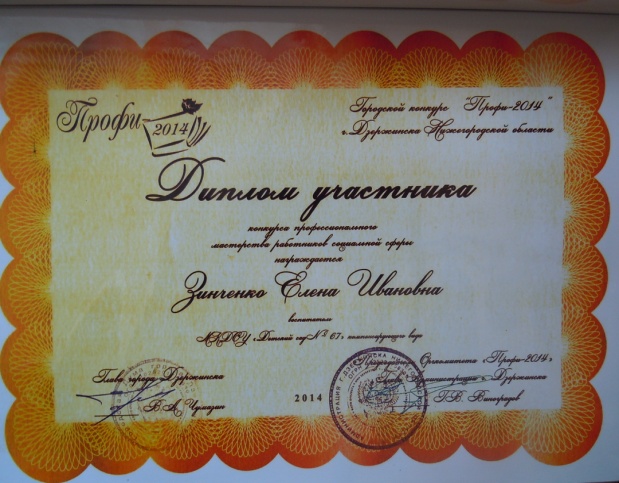 МКДОУ Д/С №67
компенсирующего вида
Участие в педагогическом совете
По теме: «Использование в воспитательно-образовательном процессе элементов арт терапии»
литература
1. Г.Н.Давыдова 
«Нетрадиционные техники в детском саду»(1,2 часть).
2.А.В.Никитин
 «Нетрадиционные техники рисования в детском саду»
3.М.В.Кудейко «Необычные способы рисования для больших и маленьких фантазёров»
4. Т.А.Цквитария «Нетрадиционные техники рисования» 
5. Е.В.Потапова «Изобразительная деятельность и художественный труд с использованием современных материалов».
6.Т.С.Комарова. О.Ю.Зырянова
«Преемственность в формировании художественного творчества детей  в детском саду»
                                      Интернет ресурсы
1.http://cyberleninka.ru/
2. http//www.art.urok.ru/
3. http//www. Obruch.ru/
Спасибо за внимание